الوحدة الأولى         أدوات البحث  والاتصال ومشاركة الملفات
الدرس الأول
الدرس الثاني
الدرس الثالث
انقر للانتقال
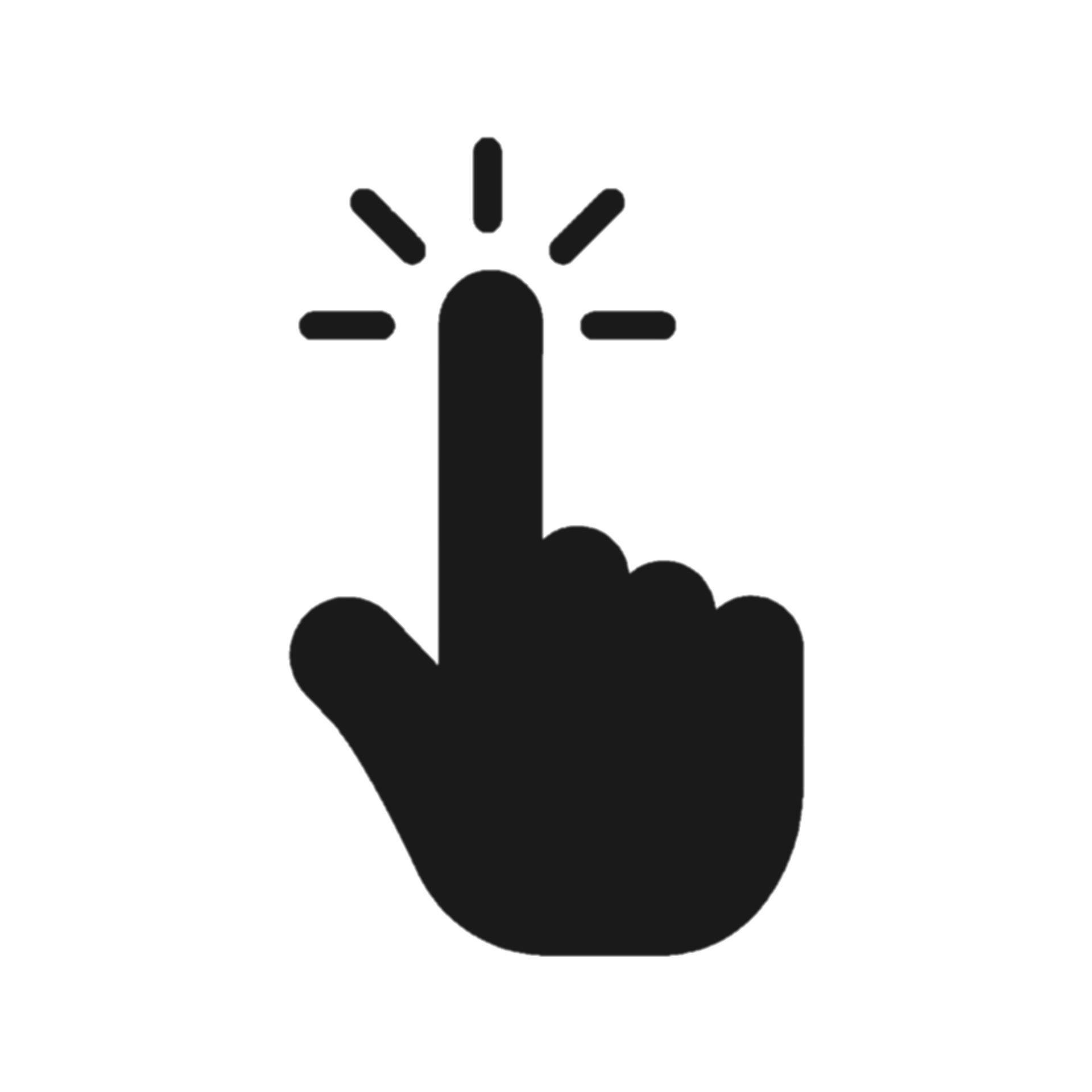 الأنترنت و الشبكة العنكبوتية
اهداف الدرس :
التمييز بين أنواع شبكات الحاسب
الحصول على نتائج أكثر دقة باستخدام محركات البحث
إضافة موقع إلكتروني إلى قائمة المواقع المفضلة الخاصة بي
استخدام الميزات المتقدمة لمحركات البحث
شبكات الحاسب
في حياتك اليومية، الإنترنت في كل مكان، في منزلك ومدرستك و دوائر الخدمات العامة. 
بماذا تستخدمها ؟
أنواع شبكات الحاسب
اعتماد الحاسب المتصل
شبكة المنطقة المحلية LAN
شبكة المنطقة الواسعة WAN
هي شبكة كبيرة، عاد ما تكون شبكة تغطي مدينتين أو بلدين. على سبيل المثال: 
تستخدم شركة ضخمة متعددة الفروع شبكة المنطقة الواسعة
WAN  لربط مكاتبها حول العالم
هي شبكة محلية صغيرة، وعادة لا تكون أكبر من فصل دراسي أو طابق أو مبنى. 
قد يكون لمدرستك شبكة المنطقة المحلية LAN
أنواع شبكات الحاسب
اعتماد الحاسب المتصل
شبكة المنطقة المحلية LAN
شبكة المنطقة الواسعة WAN
هي شبكة محلية صغيرة، وعادة لا تكون أكبر من فصل دراسي أو طابق أو مبنى. 
قد يكون لمدرستك شبكة المنطقة المحلية LAN
هي شبكة كبيرة، عاد ما تكون شبكة تغطي مدينتين أو بلدين. على سبيل المثال: 
تستخدم شركة ضخمة متعددة الفروع شبكة المنطقة الواسعة
WAN  لربط مكاتبها حول العالم
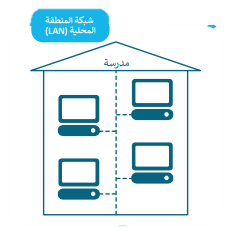 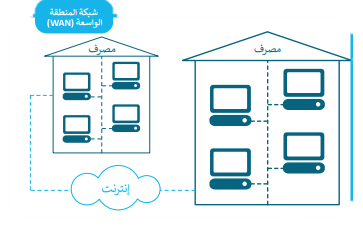 الفرق بين الإنترنت والشبكة العنكبوتية العالمية
الشبكة العنكبوتية العالمية هي الصفحات التي تراها عندما تكون على جهاز متصل بالإنترنت



الإنترنت فهو شبكة من أجهزة الحاسب المتصلة التي تعمل عليها الشبكة العنكبوتية العالمية
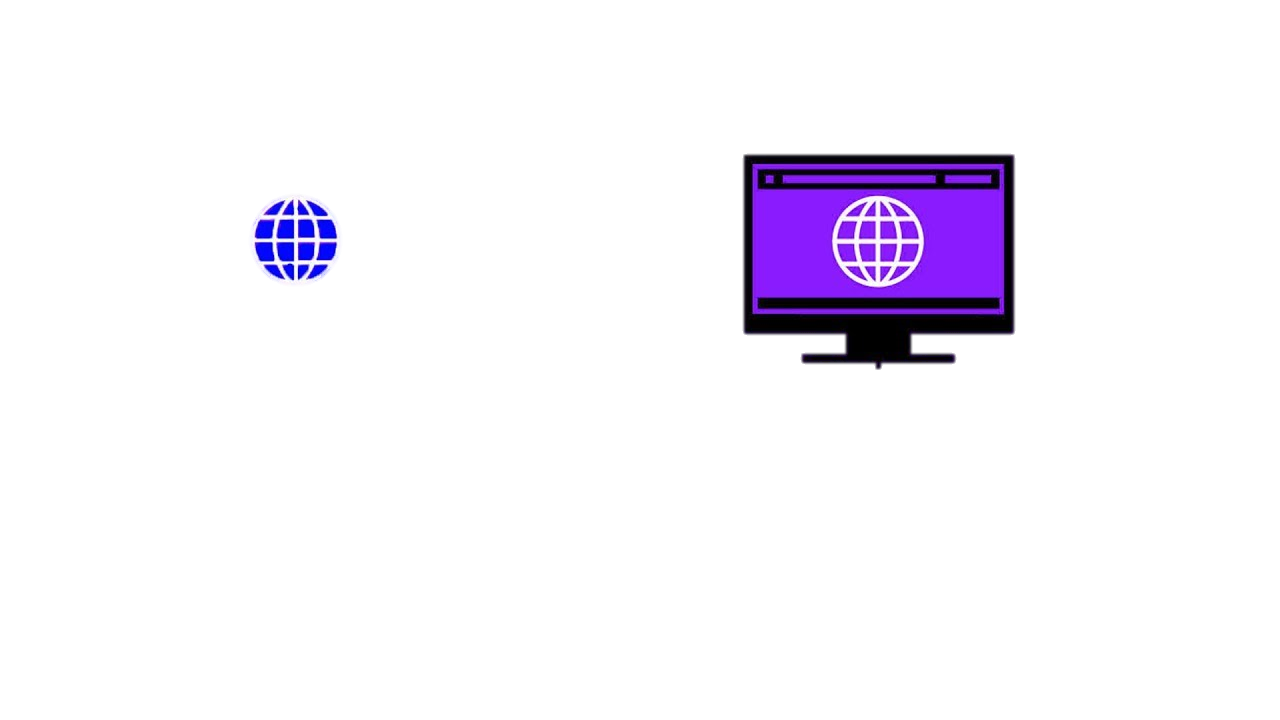 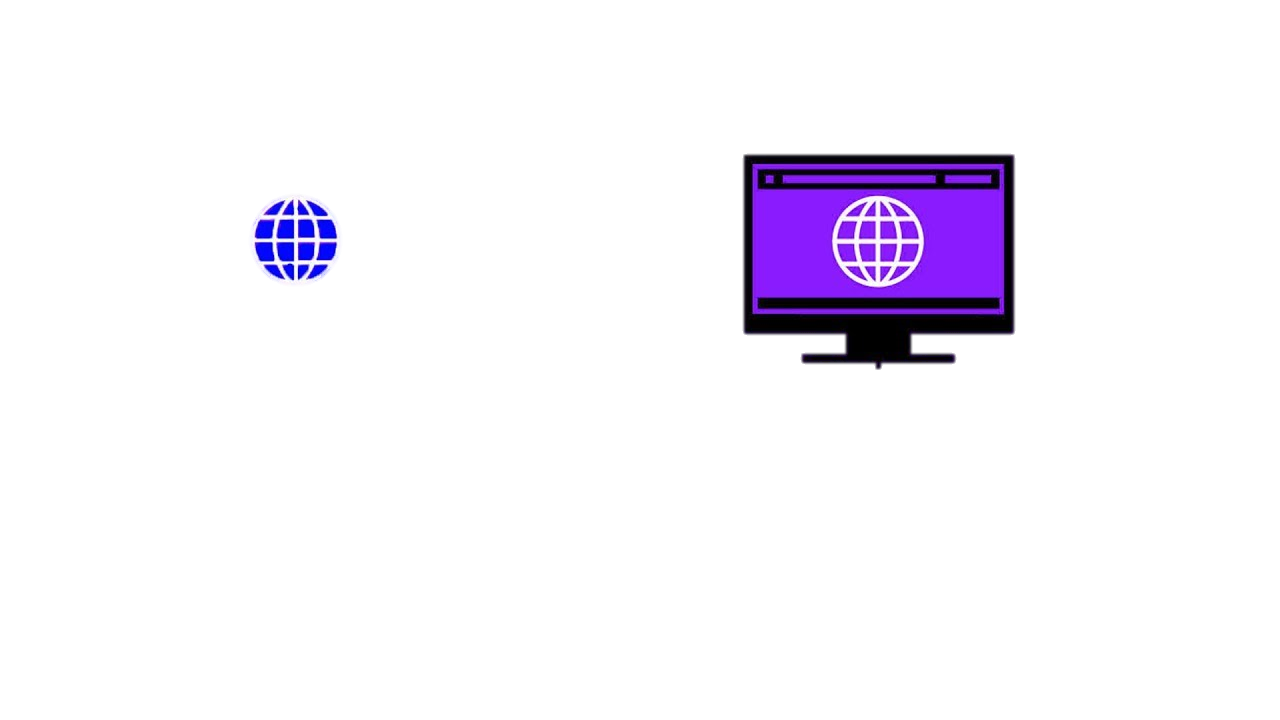 محركات البحث
وأشهرها محركات البحث جوجل Google  وبنج Bing 

فتح متصفح ويب مثل مايكروسوفت إيدج Edge Microsoft
في مربـع شريط العنوان bar Address ، اكتب  www.Bing.com واضغط على Enter
سيظهر الموقع الإلكتروني بنج Bing
في مربـع البحث، اكتب الموضوع الذي تريد البحث عنه، على سبيل المثال: "مشروع 
حديقة الملك سلمان". اضغط على أيقونة البحث في الشبكة العنكبوتية أو اضغط  على Enter
ستظهر قائمة بالمواقع الإلكترونية التي تحتوي على "مشروع حديقة الملك سلمان
اضغط على الموقع الإلكتروني الذي تعتقد أنه الأكثر صلة بموضوع بحثك.
وسيظهر على شاشتك.
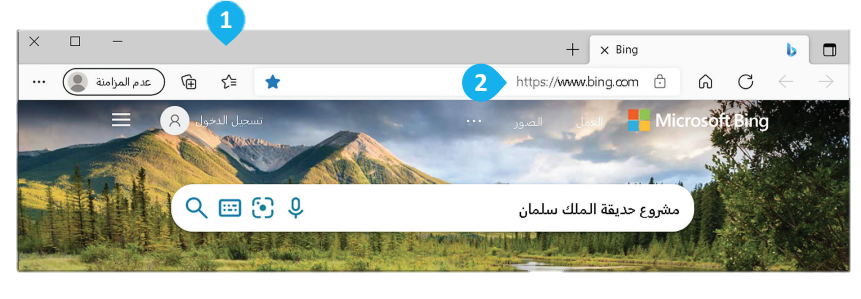 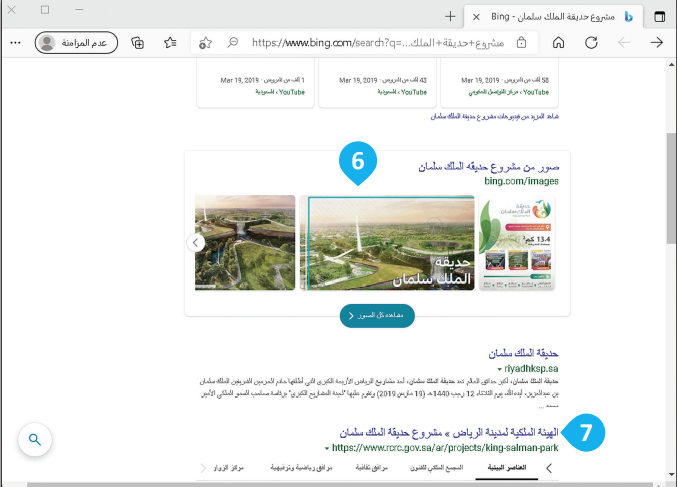 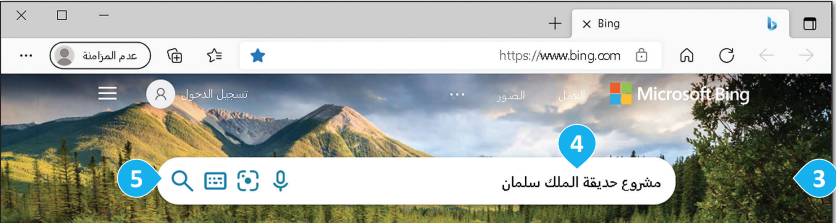 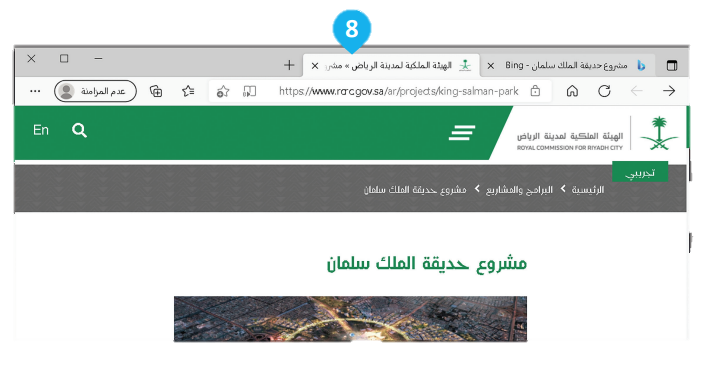 تخصيص البحث
لتخصيص البحث وللحصول على نتائج بحث أفضل، يوصى بكتابة أكثر من كلمة واحدة للبحث، فعلى سبيل المثال اكتب عبارة البحث (مشروع الرياض ارت ) 
بدلا من كتابة كلمة بحث واحدة مثلا ( مشروع الرياض )


إذا كنت تريد البحث  عن صفحات يوجد  بها عبارات معينة، فضع العبارة داخل علامات تنصيص  "   "  .
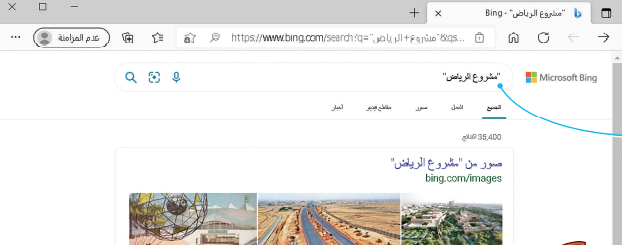 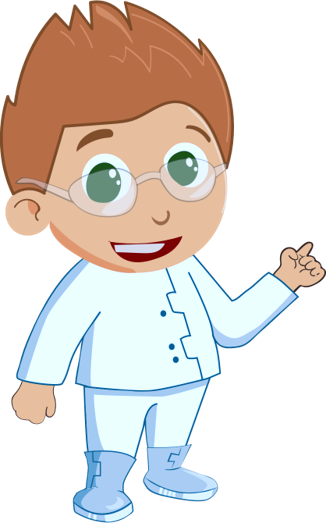 يس كل ما يتم تقديمه على الإنترنت صحيح لذا عليك أن تفكر دائمًا في مدى صحة المعلومات والأخبار المعلومات، إضافة إلى سؤال من تثق بهم.
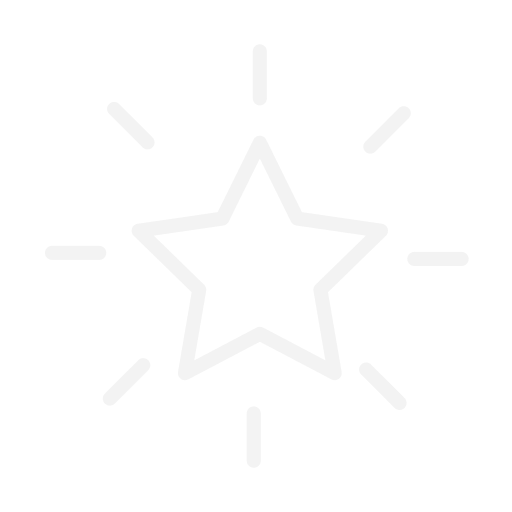 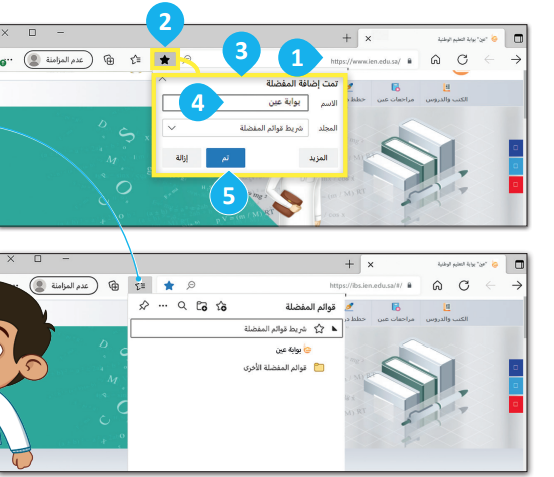 المفضلة
لإضافة موقع إلكتروني إلى قائمة المفضلة : 

انتقل إلى الموقع الإلكتروني المطلوب مثلwww.ien.edu.sa 
اضغط على إضافة هذه الصفحة إلى قوائم المفضلة
Add this page to Favorite
ستظهر قائمة تمت إضافة المفضلة
اكتب اسم للموقع الإلكتروني، ثم اضغط على تم
استخدامات أخرى لمحرك البحث
لترجمة كلمة أو عبارة أو نص:
افتح متصفح المواقع الإلكترونية، على سبيل المثال، مايكروسوفت إيدج
وفي مربـع البحث عن عنوان الموقع www.bing.com/translator
في قائمة الترجمة من Translate from اضغط على اللغة التي تريد  الترجمة منها. 
 في قائمة الترجمة إلىto  Translateاضغط على اللغة التي تريد الترجمة 
إليها. 
في مربـع النص اكتب و الصق النص او العنوان URL الذي تريد ترجمته 
سيترجم النص تلقائي الى اللغة التي اخترتها
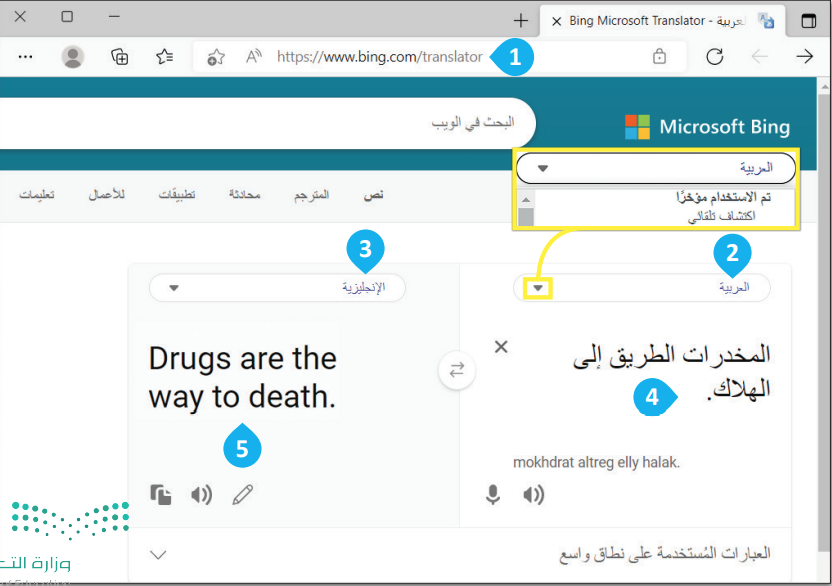 استخدامات أخرى لمحرك البحث
لحساب المعادلات الرياضية:

افتح متصفح المواقع الإلكترونية، على سبيل المثال، مايكروسوفت إيدج
مربـع البحث عن عنوان الموقع www.bing.com
في مربـع البحث اكتب المعادلة الرياضية التي تريد حلها
اضغط على  Enter لرؤية حل المعادلة الخاصة بك.
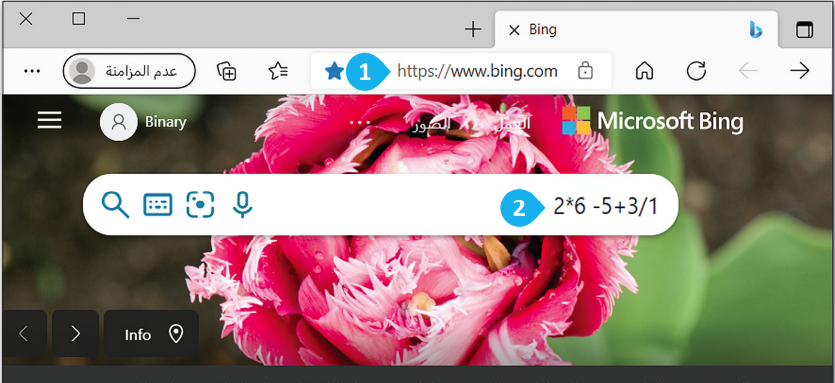 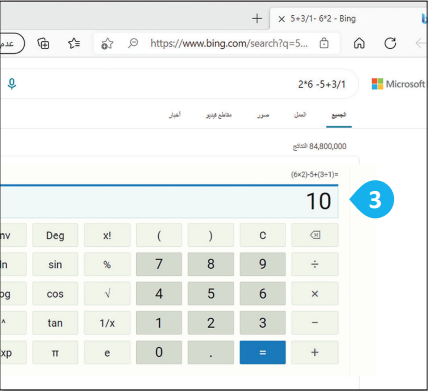 لنطبق معًا
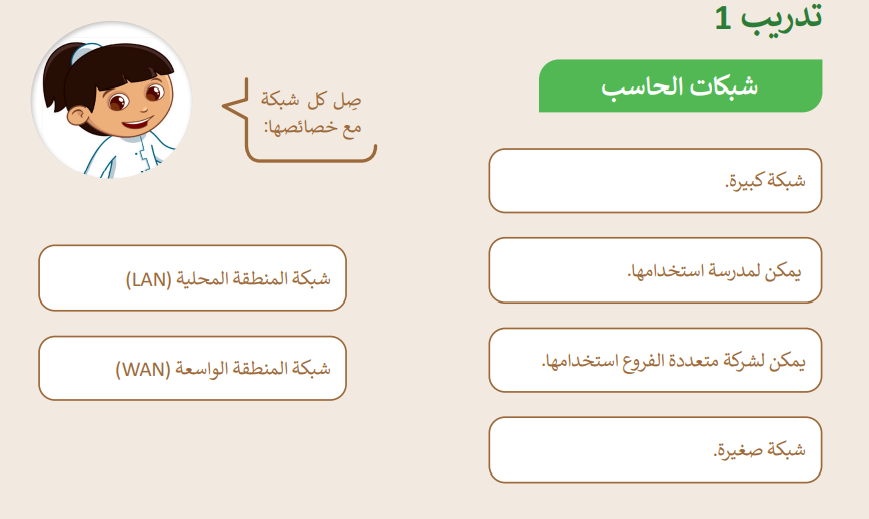 الواجب :
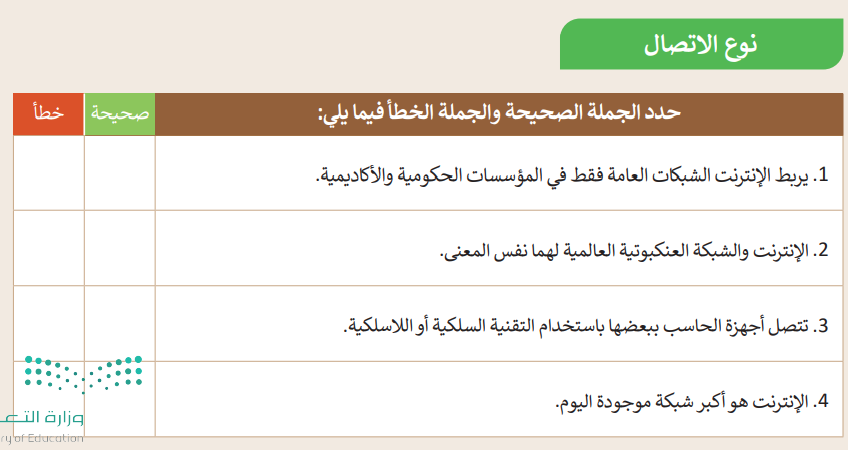 نهاية الدرس ماذا تعلمنا اليوم
الانترنت وأدوات التواصل
اهداف الدرس :
استخدامات لبريد الإلكتروني
المحادثة باستخدام مايكروسوفت تيمز
للتحدث مع صديق ( صوت – فديو - محادثة عن طريق برنامج تيمز
انشاء مجموعه باستخدام برنامج تيمز
البريد الإلكتروني
يمكنك استخدام البريد الإلكترونيEmail للتواصل مع أصدقائك أينما كانوا، ولإرسال الصور ومقاطع الفيديو القصيرة أو  أي ملف آخر تريده. 
للقيام بذلك، استخدم نظام بريد إلكتروني قائم على الشبكة العنكبوتية، مثل جي ميل   Gmail أو ياهوYahoo  و استخدم برنامج مثل البريد  Mail التابع لنظام ويندوز Windows.
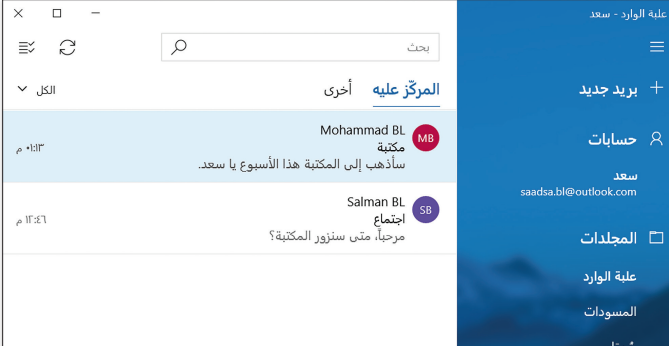 المحادثة
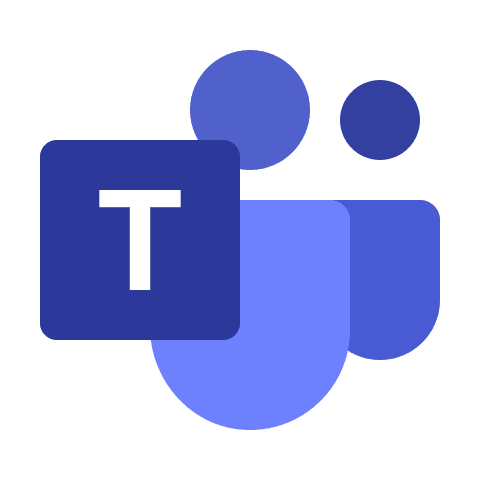 من البرامج الشائعة للمحادثة مايكروسوفت تيمز
وهو برنامج مجاني ويمكنك تنزيله من متجر مايكروسوفت ، و لأجل استخدامه أنت بحاجة إلى إنشاء حساب بريد مايكروسوفت.
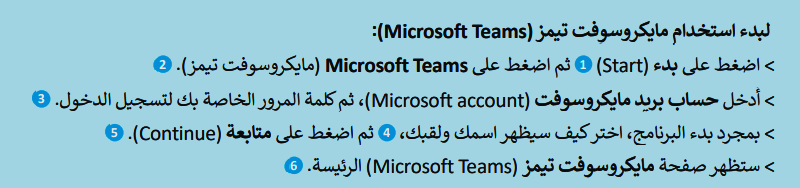 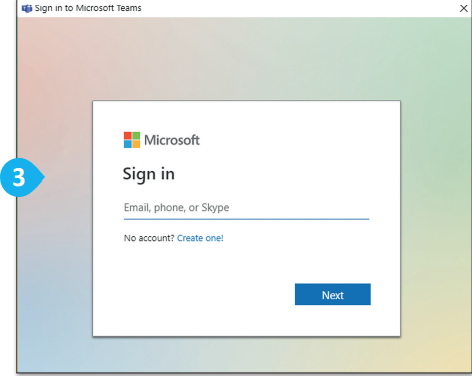 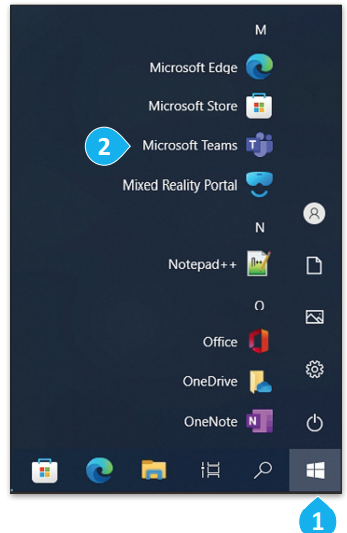 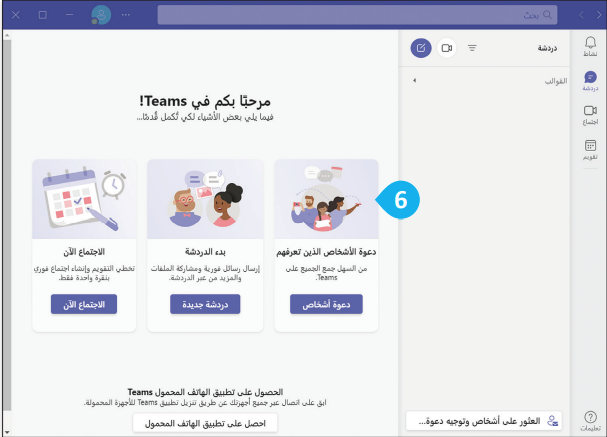 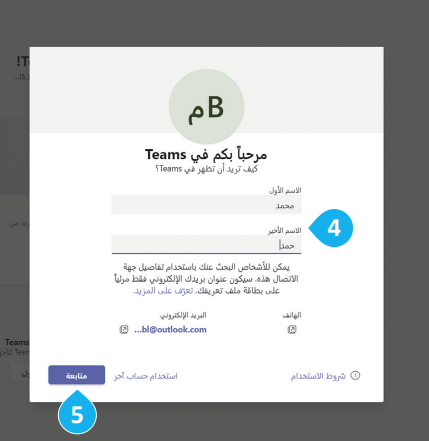 *
عند بدء تشغيل البرنامج لأول مرة، عليك البحث عن أصدقائك لتتمكن من التحدث معهم.
للتحدث مع صديق:
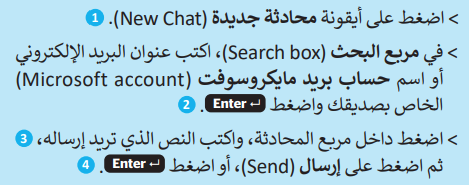 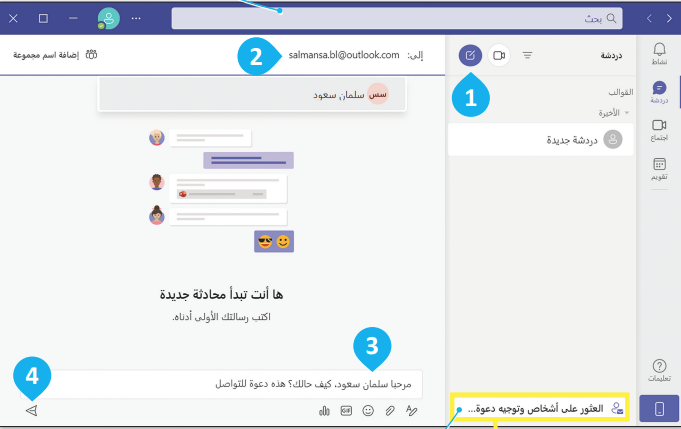 للرد على صديق:
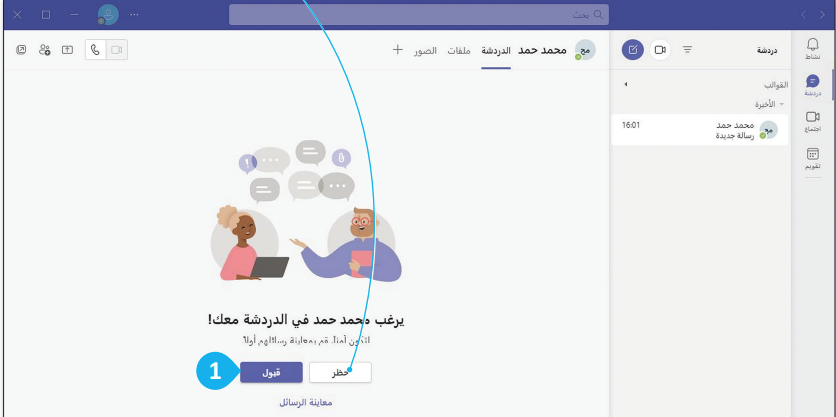 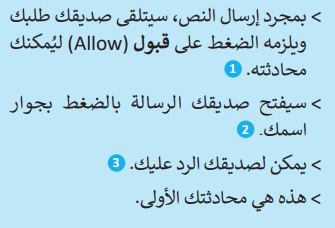 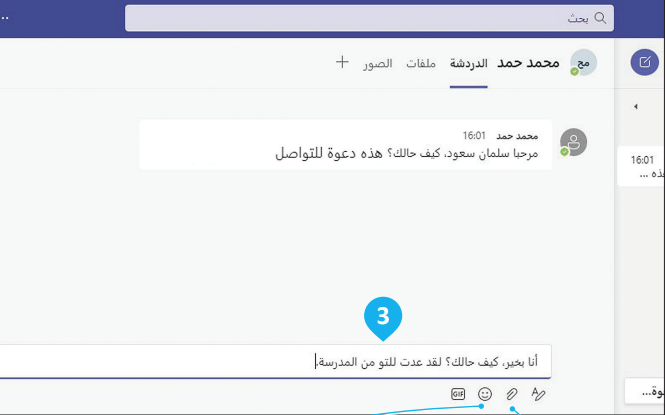 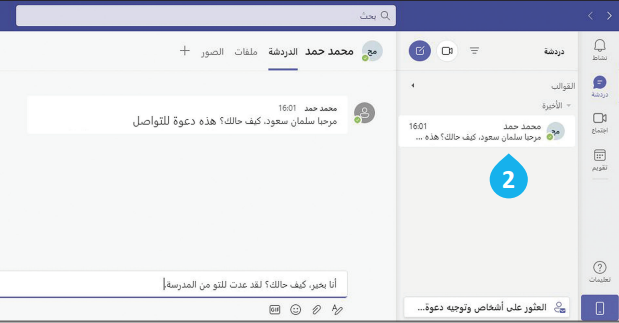 لإضافة مشاركين جدد في  مجموعه
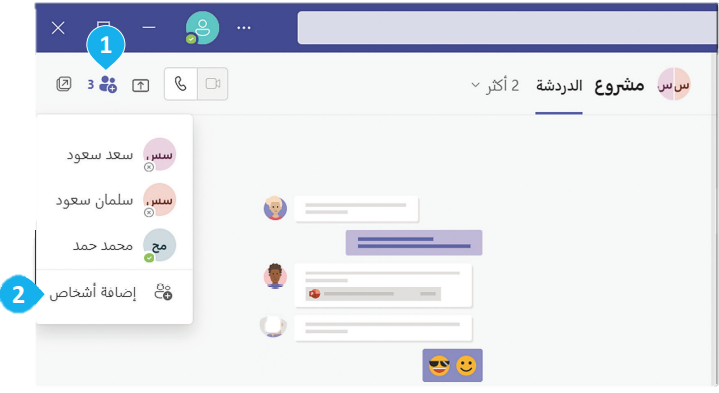 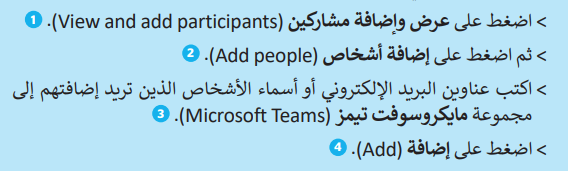 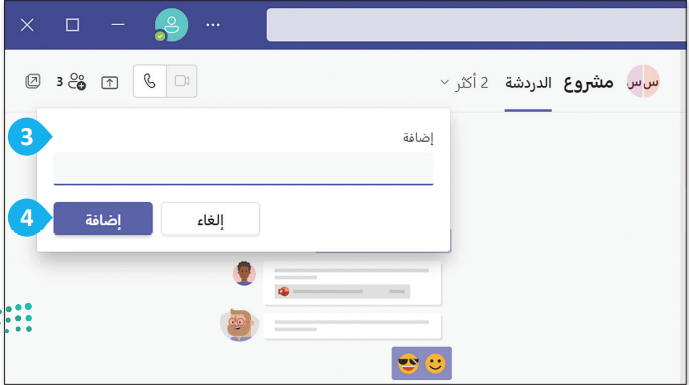 تخصيص المجموعة
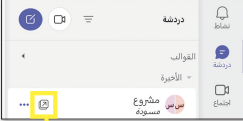 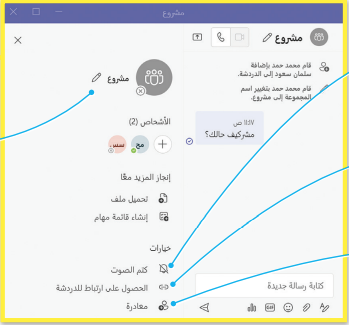 تجاهل إشعارات هذه المحادثة الجماعية
لتغيير اسم  المجموعة.
لمشاركة الرابط مع الأصدقاء  وطلب الانضمام للمجموعة
لمغادرة المحادثة الجماعية.
لتغيير حالتك في برنامج تيمز
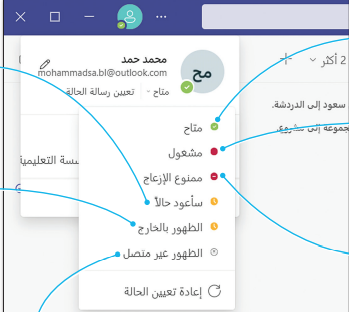 متاح  Availableعندما تكون نشطا في مايكروسوفت تيمز.
سأعود حالا Be right back
عندما تريد الإشارة إلى أنك غير متوافر مؤقتا
مشغول  Busyعندما تريد  التركيز على شيء ما، ولكن تريد  أن تصلك الإشعارات.
الظهور بالخارج away Appear  عندما تريد العمل دون  الحاجة للاستجابة  على الفور
ممنوع الإزعاج Do not disturb عندما تريد التركيز أو مشاركة شاشتك  ولا تريد أن تصلك الإشعارات
لظهور غير متصل offline Appear  عندما تريد الإشارة  إلى أنك لم تسجل الدخول إلى مايكروسوفت تيمز.
المكالمات الصوتية ومكالمات الفيديو
لإجراء مكالمة فيديو:
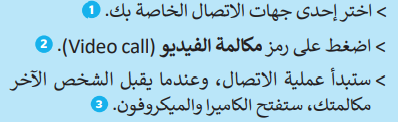 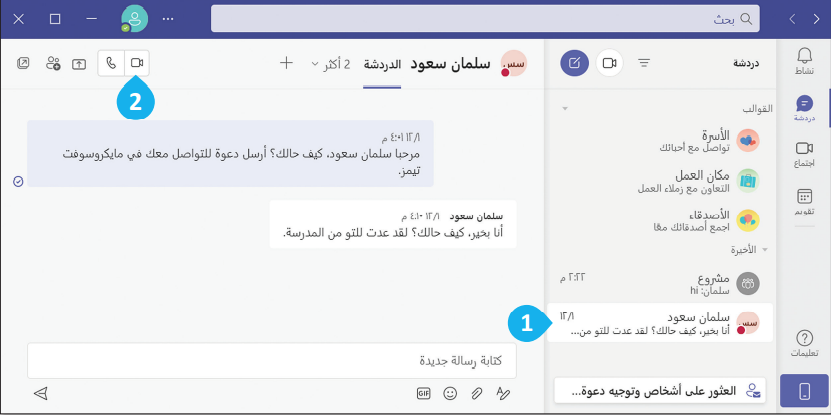 المكالمات الصوتية ومكالمات الفيديو
لإيقاف تشغيل صوت الميكروفون أو إعادته.
لإنهاء المكالمة.
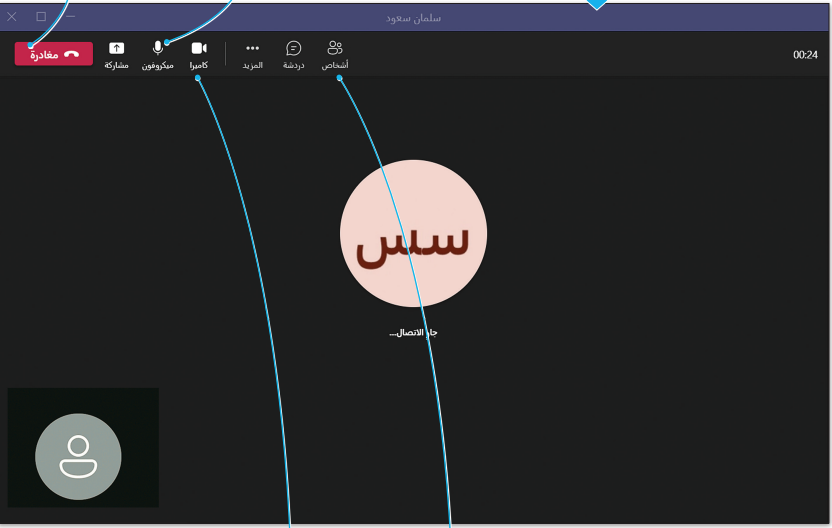 لإيقاف تشغيل  الكاميرا وإعادتها.
للإضاف أشخاص إلى المحادثة.
لنطبق معًا
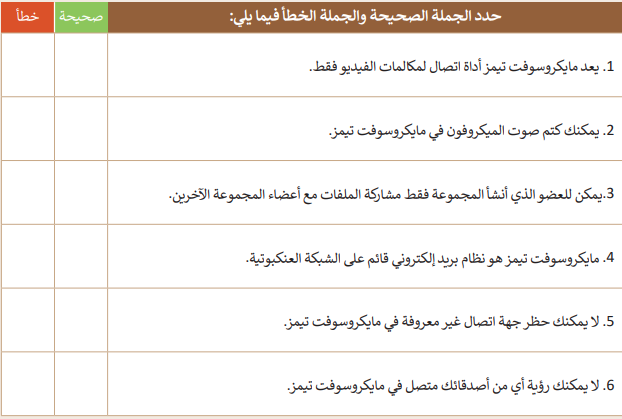 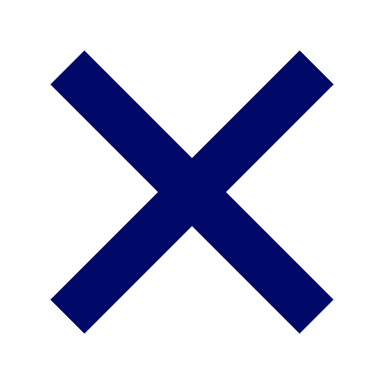 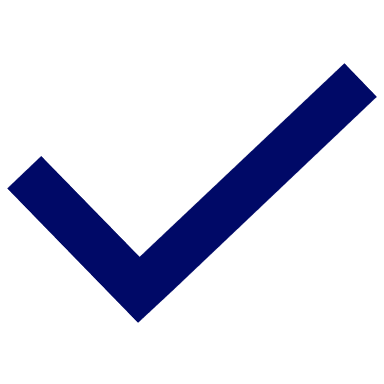 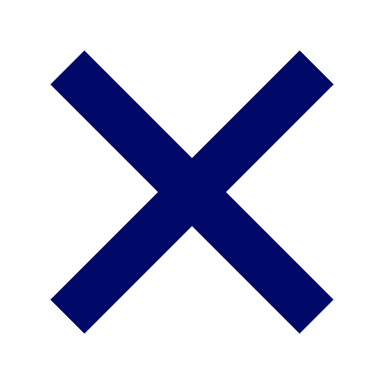 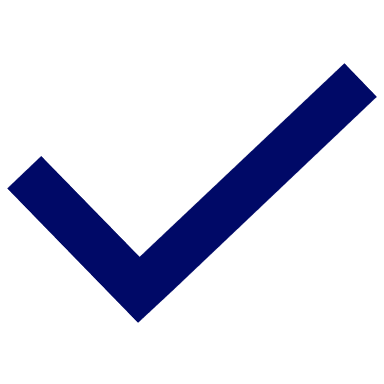 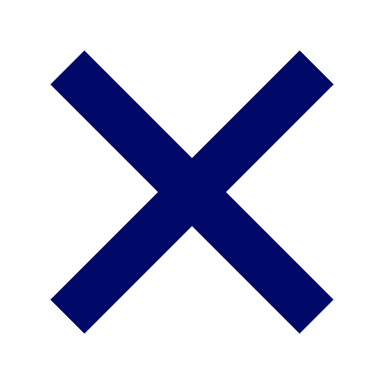 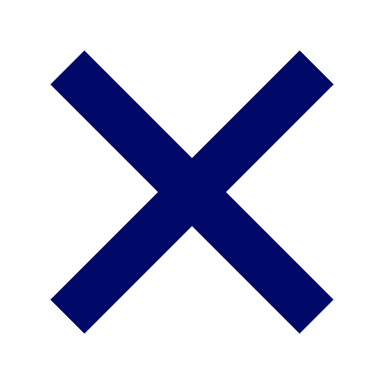 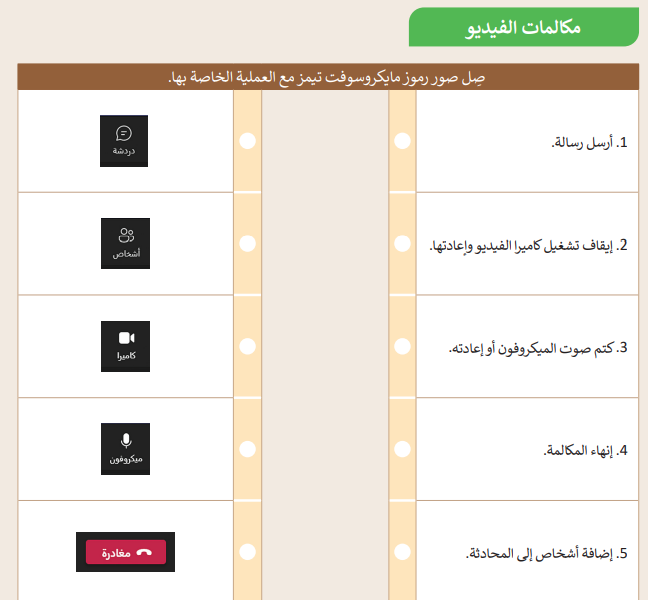 الواجب :
نهاية الدرس ماذا تعلمنا اليوم
مشاركة الملفات
اهداف الدرس :
استخدامات لبريد الإلكتروني
المحادثة باستخدام مايكروسوفت تيمز
للتحدث مع صديق ( صوت – فديو - محادثة عن طريق برنامج تيمز
انشاء مجموعه باستخدام برنامج تيمز
الدخول على ون درايف OneDrive
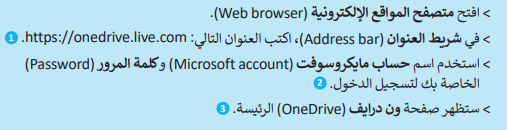 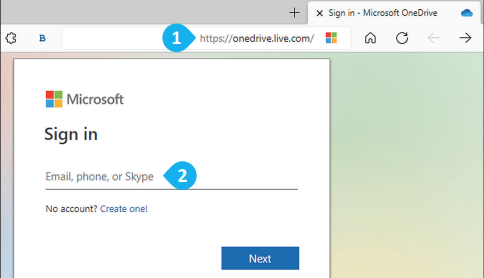 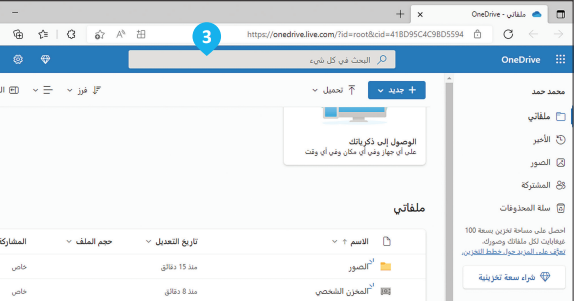 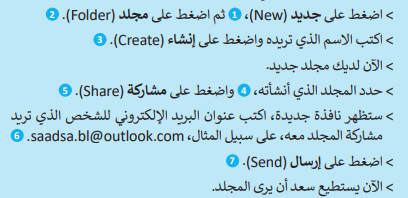 مشاركة الملفات على ون درايف
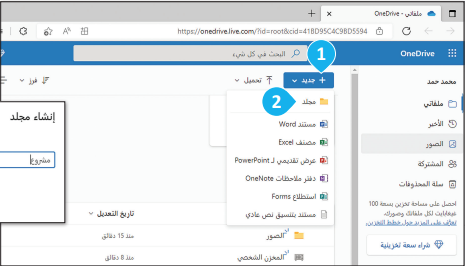 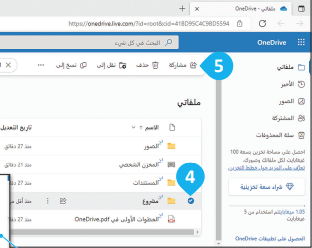 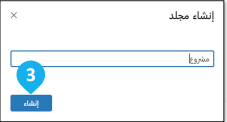 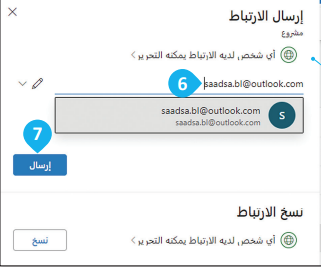 ي شخص لديه الارتباط يمكنه التحرير ويمكن منح الإذن لأصدقائك فقط لتحرير الملفات
إضافة الملفات على ون درايف
لتحميل  Upload ملف:
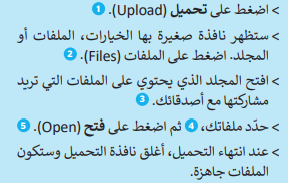 لتحميل  Upload ملف:
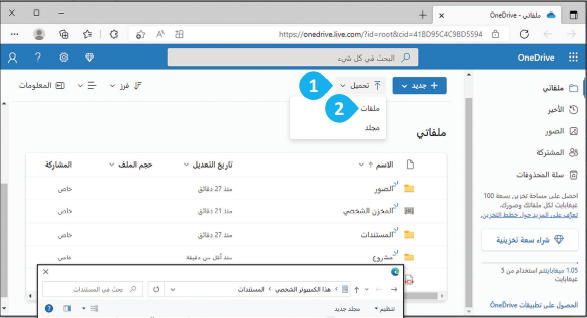 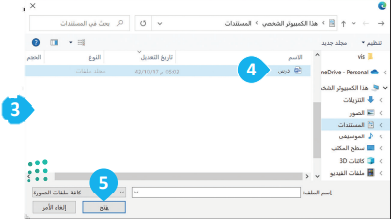 عرض الصور
تنزيل Download
لنسخ الصورة من المصدر الرئيس إلى جهاز  الحاسب الخاص بك
للعودة إلى  مجلدك
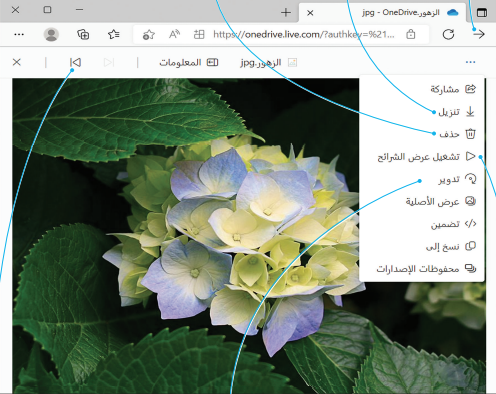 ي شخص لديه الارتباط يمكنه التحرير ويمكن منح الإذن لأصدقائك فقط لتحرير الملفات
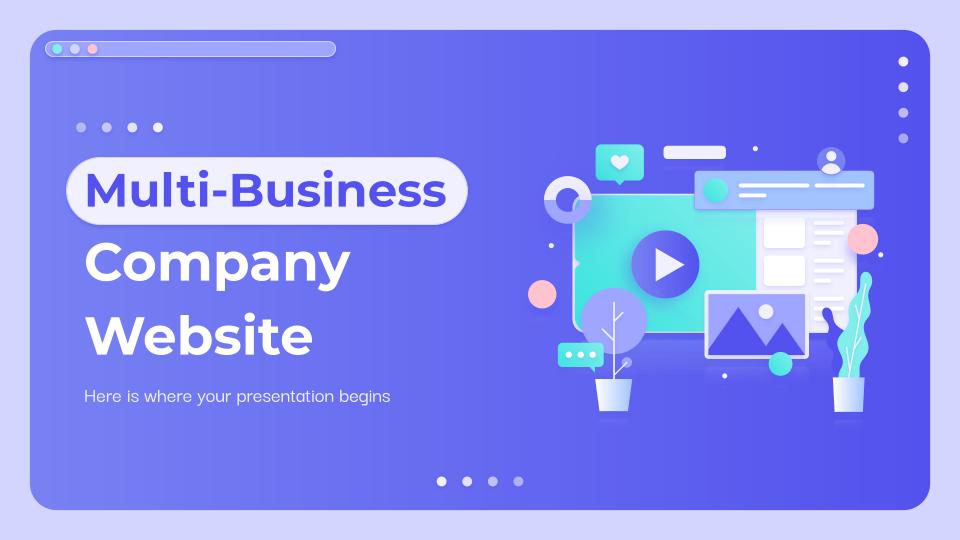 ي شخص لديه الارتباط يمكنه التحرير ويمكن منح الإذن لأصدقائك فقط لتحرير الملفات
عرض الصور
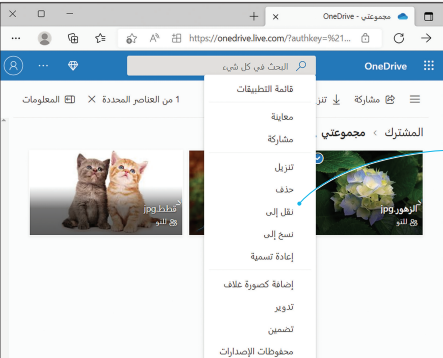 اضغط بزر الفأرة  الأيمن على ملف، 
لتتمكن من العمل  معه كما هو الحال في 
نظام الويندوز، حيث  ستظهر قائمة بنفس  الخيارات تقريبا يمكنك تنزيل الملف  أو عرض الأصل، أو  نقله، أو نسخه إلى  مكان آخر، وبالطبع  يمكنك حذف الملف 
من هذا المجلد.
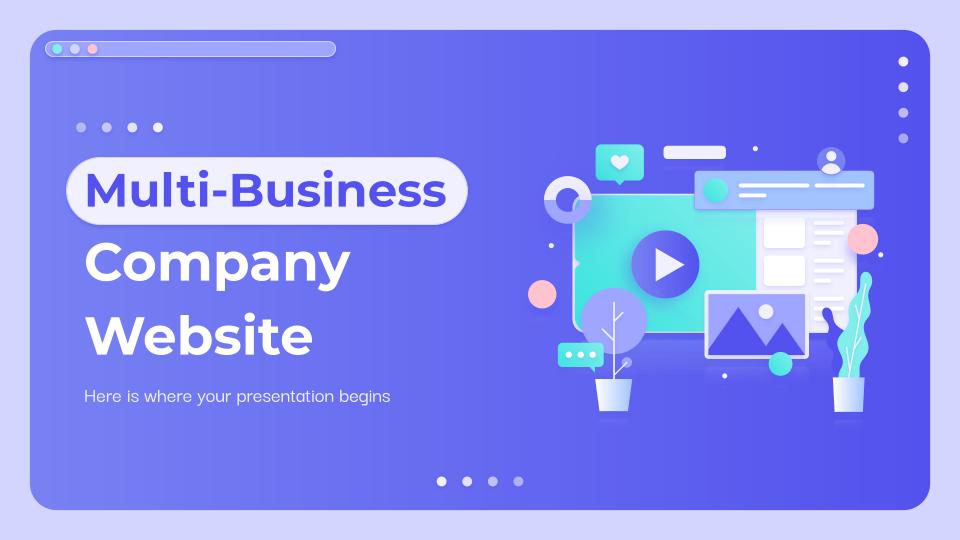 كن أمنا عبر الإنترنت
في كل مرة تستخدم فيها حساب
اسم المستخدم Username  وكلمة المرور Password 


لماذا تحتاجهم؟
كن أمنا عبر الإنترنت
في المنزل، يوجد لديك مفتاح محدد لفتح الباب الرئيس. إنها طريقة لحماية منزلك و ممتلكاتك من الغرباء. 
لذلك، أنت بحاجة إلى نفس  الحماية للممتلكات الخاصة بك على الإنترنت


إليك بعض النصائح لإنشاء كلمة مرور قوية:
يجب أن تكون كلمة المرور طويلة بما يكفي، فكلمة مرور مكونة من 4 أحرف من السهل  اختراقها. حاول استخدام كلمات مرور على الأقل من 8 إلى 10. 
تجنب الكلمات أو الأرقام الشائعة، مثل 123456 ،وأمي، وأبي، أو كرة القدم وما إلى  ذلك.
لا تستخدم نفس الكلمة أو العبارة لاسم المستخدم وكلمة المرور، ولا تستخدم أيضا
المعلومات الشخصية كتاريــخ ميلادك، أو فريقك المفضل، أو رقم هاتفك وما إلى  ذلك.
استخدم الرموز والأرقام والأحرف الخاصة. فسوف يصعب على أي شخص تخمين  كلمة المرور الخاصه بك #chicken5meal7 بدلا chickenmeal
اذا كنت تستخدم حسابا مهما غير كلمة المرور الخاصة بك كل 6 إلى 12 شهرًا
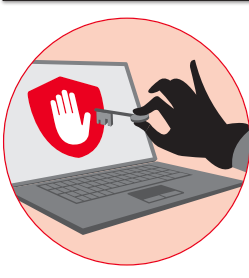 لنطبق معًا
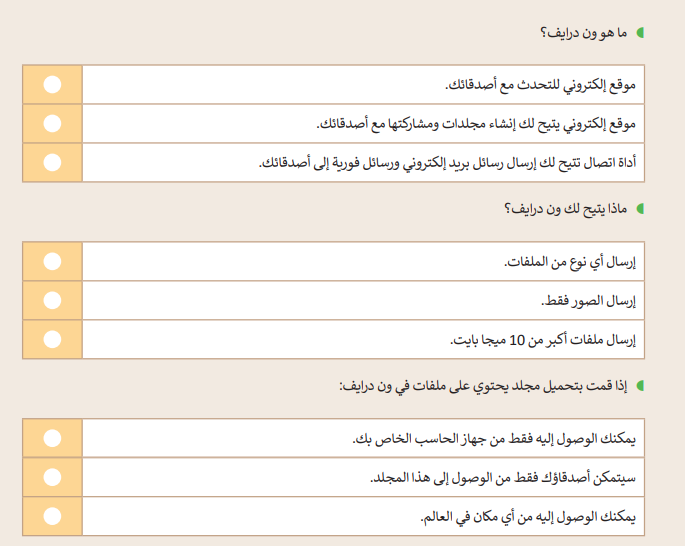 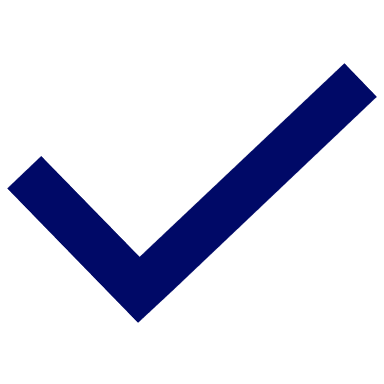 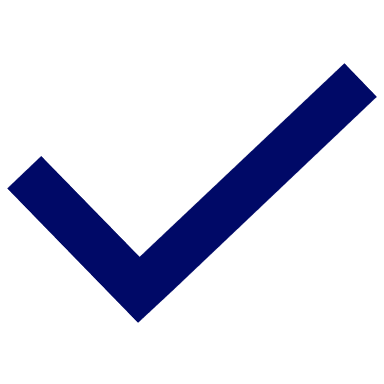 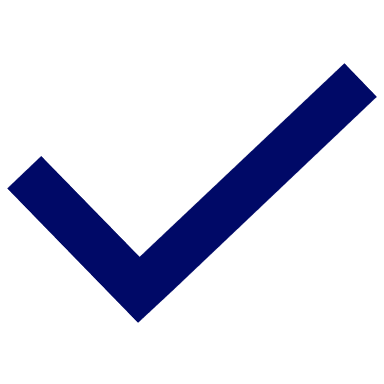 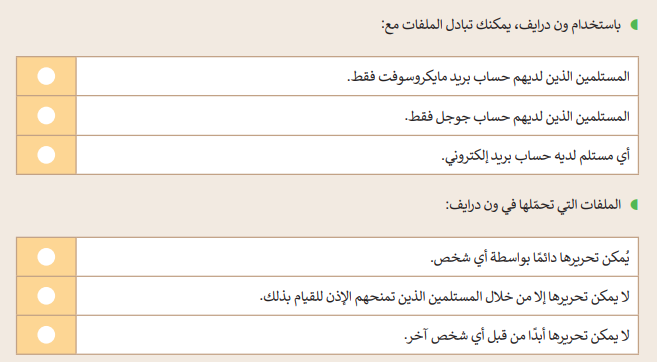 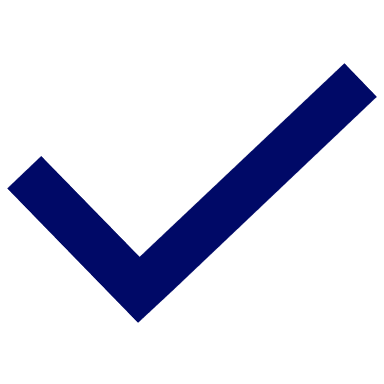 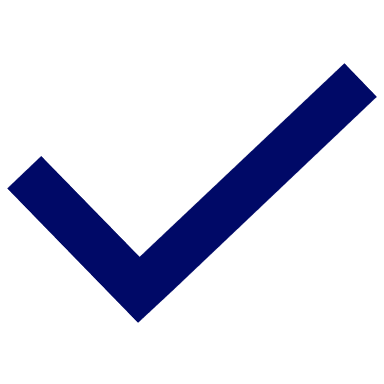 الواجب :
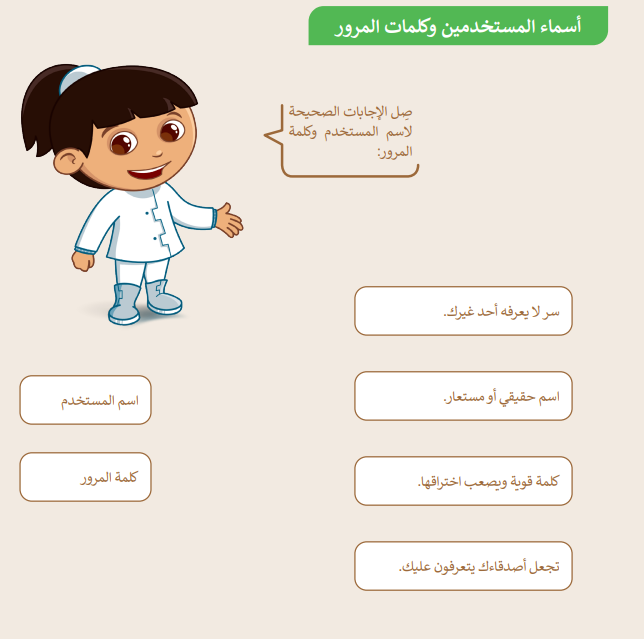 نهاية الدرس ماذا تعلمنا اليوم